4th Current Business Issues 
in African Countries
2023
L‘Engagement Social Des Banques Marocaines Dans Le Financement Des Associations De Microcrédit
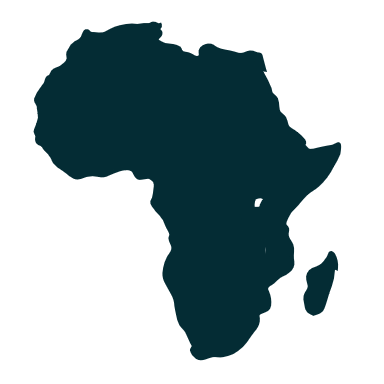 MOHAMED ESSABIR
Doctorant à la Faculté des Sciences Juridiques Économiques et Sociales d’Agadir, Université Ibn Zohr
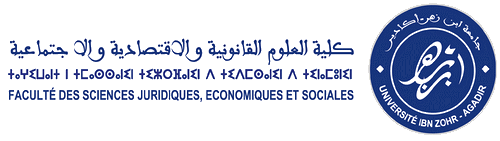 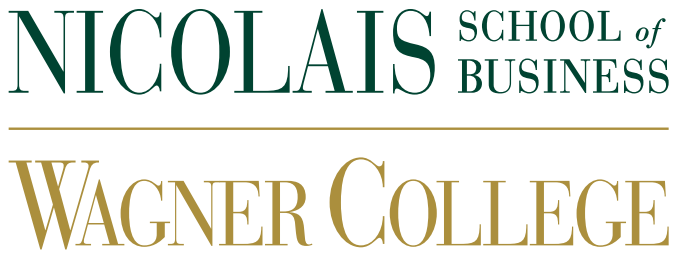 April 27 – 28, 2023                 WWW.CBIAC.NET
Introduction
3
1
5
6
2
4
Plan
Contexte et Problématique de la recherche
Cadre théorique de la recherche
Méthodologie de la recherche
Hypothèses et modèle conceptuel
Etude confirmatoire et validation des hypothèses
Limites et perspectives
3
01/05/2023
Contexte et problématique de la recherche
Cadre théorique et méthodologique
Etude exploratoire
Hypothèses et modèle conceptuel
Apports /  limites et perspectives
Etude confirmatoire et test des hypothèses
Acteurs clés dans le financement des associations de microcrédit au Maroc.
Rasmouki, F., & Filali Adib, F. (2018)
Soutien financier et technique
Mersni, S. (2018).
Jilali, A., & Guennouni, J. (2019).
L'engagement social des banques marocaines
Benchekroun, H., & De Meyer, A. (2018).
4
01/05/2023
Cadre théorique et méthodologique
Etude exploratoire
Hypothèses et modèle conceptuel
Apports /  limites et perspectives
Etude confirmatoire et test des hypothèses
Contexte et problématique de la recherche
Problématique
Dans quelle mesure les banques marocaines sont-elles impliquées dans le financement des associations de microcrédit au Maroc ?
5
01/05/2023
Méthodologie de la recherche
Etude exploratoire
Hypothèses et modèle conceptuel
Etude confirmatoire
Apports /  limites et perspectives
Contexte et problématique de la recherche
Comment les banques marocaines évaluent-elles l'impact social et environnemental de leurs investissements dans les associations de microcrédit ?
Quels sont les obstacles que les banques marocaines rencontrent dans leur engagement social envers les associations de microcrédit et comment peuvent-elles être surmontés ?
Questions de recherche
Comment les autorités réglementaires peuvent-elles encourager les banques marocaines à s'engager davantage dans le financement des associations de microcrédit tout en assurant leur stabilité financière ?
Comment les associations de microcrédit peuvent-elles renforcer leur collaboration avec les banques marocaines pour améliorer leur efficacité et leur impact sur le terrain ?
01/05/2023
6
Cadre théorique et méthodologique
Etude exploratoire
Hypothèses et modèle conceptuel
Etude confirmatoire
Apports /  limites et perspectives
Contexte et problématique de la recherche
La revue de littérature
Le microcrédit peut contribuer à la réduction de la pauvreté et à l'amélioration des conditions de vie des populations les plus vulnérables (Mersni, S. 2018).
les banques marocaines ont un rôle crucial à jouer dans le financement et le renforcement des capacités des associations de microcrédit, (Jilali, A., & Guennouni, J. 2019).
les banques marocaines, ont commencé à intégrer les considérations sociales et environnementales dans leurs stratégies d'affaires, (Rasmouki, F., & Filali Adib, F., 2018),
01/05/2023
7
Problématique et contexte de la recherche
Etude exploratoire
Hypothèses et modèle conceptuel
Apports /  limites et perspectives
Etude confirmatoire et test des hypothèses
Méthodologie de la recherche
Positionnement épistémologique
Positivisme aménagé
(colle, 2006; Huberman et Miles 2003)
Méthodologie de recherche
Opérationnalisation des variables et vérification empirique  par  l’étude quantitative confirmatoire
-Un questionnaire a été établi, pré-testé auprès de 10 associations de la population ciblée et distribué à un échantillon de 80 associations de micro crédits
Elaboration d’un modèle conceptuel de recherche à partir de la revue de littérature
Hypothético-Déductive
(Mintzberg, 1976)
8
01/05/2023
Etude exploratoire
Problématique et contexte de la recherche
Hypothèses et modèle conceptuel
Apports /  limites et perspectives
Etude confirmatoire et test des hypothèses
Méthodologie de la recherche
9
01/05/2023
Méthodologie de la recherche
Problématique et contexte de la recherche
Apports /  limites et perspectives
Etude exploratoire
Etude confirmatoire et test des hypothèses
Hypothèses et modèle conceptuel
Ressources financières
H_1
RSE
H_2
Financement des associations de microcrédit
H_3
L’expérience de la banque
H_4
La taille de la banque
01/05/2023
Hypothèses et modèle conceptuel
Etude exploratoire
Méthodologie de la recherche
Problématique et contexte de la recherche
Apports /  limites et perspectives
Etude confirmatoire et test des hypothèses
Etape 1: administration du questionnaire
Likert de 5  niveaux
11
01/05/2023
Etude exploratoire
Méthodologie de la recherche
Problématique et contexte de la recherche
Apports /  limites et perspectives
Hypothèses et modèle conceptuel
Etude confirmatoire et test des hypothèses
80 questionnaires ont été  collectés. 
70 questionnaires ont été retenus pour validation après épuration, soit un taux de 87,5 %.
Etape 2: Analyse
le test de sphéricité de Bartlett et le test de Kaiser, Meyer et Olkin (KMO)
Analyse factorielle en composante principale
Évaluer la fiabilité d’une échelle de mesure en recourant au coefficient alpha (α) de Cronbach
12
01/05/2023
Problématique et contexte de la recherche
Apports /  limites et perspectives
Etude confirmatoire
Etude exploratoire
Hypothèses et modèle conceptuel
Résultats de l’ACP

Etape 1: Test de la fiabilité des échelles de mesure
01/05/2023
Méthodologie de la recherche
Problématique et contexte de la recherche
Apports /  limites et perspectives
Etude exploratoire
Hypothèses et modèle conceptuel
Etude confirmatoire
14
Test de Modèle globale
01/05/2023
Méthodologie de la recherche
Problématique et contexte de la recherche
Apports /  limites et perspectives
Etude exploratoire
Hypothèses et modèle conceptuel
Etude confirmatoire
Test des hypothèses et discussion des résultats
Tableau 2: Test de l'hypothèse H.1
15
01/05/2023
Méthodologie de la recherche
Problématique et contexte de la recherche
Apports /  limites et perspectives
Etude exploratoire
Hypothèses et modèle conceptuel
Etude confirmatoire
Test des hypothèses et discussion des résultats
Tableau 3 : Test de l'hypothèse H.2
16
01/05/2023
Méthodologie de la recherche
Problématique et contexte de la recherche
Apports /  limites et perspectives
Etude exploratoire
Hypothèses et modèle conceptuel
Etude confirmatoire
Test des hypothèses et discussion des résultats
Tableau 4 : Test de l’hypothèse 3
17
01/05/2023
Méthodologie de la recherche
Problématique et contexte de la recherche
Apports /  limites et perspectives
Etude exploratoire
Hypothèses et modèle conceptuel
Etude confirmatoire
Test des hypothèses et discussion des résultats
Tableau 5 : Test de l'hypothèse H.4
18
01/05/2023
Méthodologie de la recherche
Problématique et contexte de la recherche
Apports /  limites et perspectives
Etude exploratoire
Hypothèses et modèle conceptuel
Etude confirmatoire
Test des hypothèses
01/05/2023
Méthodologie de la recherche
Problématique et contexte de la recherche
Hypothèses et modèle conceptuel
Etude exploratoire
Etude confirmatoire et test des hypothèses
Limites et perspectives
Limites de la recherche
Disponibilité des données : Les données sur le financement des associations de microcrédit par les banques marocaines peuvent être difficiles à obtenir, car les informations financières peuvent être confidentielles et les banques peuvent être réticentes à divulguer des informations sur leurs activités de financement.
Représentativité de l'échantillon : Le choix des banques et des associations de microcrédit à inclure dans l'étude peut avoir un impact sur la représentativité des résultats. Il est important de s'assurer que l'échantillon est représentatif de l'ensemble des banques marocaines et des associations de microcrédit afin d'éviter tout biais dans les résultats.
20
01/05/2023
Limites de la recherche
Compréhension de l'engagement social : L'engagement social des banques peut être défini de différentes manières, et il est important de définir clairement ce que l'on entend par "engagement social" dans le cadre de cette recherche. Il est également important de comprendre les motivations et les objectifs des banques en matière de financement des associations de microcrédit.
Contexte économique et social : Le contexte économique et social du Maroc peut avoir un impact sur l'engagement social des banques dans le financement des associations de microcrédit. Il est important de prendre en compte ces facteurs dans l'analyse des résultats.
Limites de la méthodologie : La recherche peut être limitée par la méthodologie utilisée, qu'il s'agisse d'une enquête, d'une étude de cas ou d'une analyse documentaire. Il est important de reconnaître les limites de la méthodologie et de fournir une justification pour les choix méthodologiques.
Méthodologie de la recherche
Problématique et contexte de la recherche
Hypothèses et modèle conceptuel
Etude confirmatoire et test des hypothèses
Etude exploratoire
Apports /  limites et perspectives
Perspectives et pistes de recherches
L'analyse des motivations des banques marocaines à s'engager dans le financement des associations de microcrédit : Cette recherche pourrait examiner les motivations économiques, sociales, politiques et éthiques des banques à soutenir les associations de microcrédit, ainsi que les avantages et les risques associés à cet engagement.

Les effets du financement des associations de microcrédit sur les banques marocaines : Cette recherche pourrait évaluer les conséquences financières, opérationnelles et stratégiques de l'engagement des banques dans le financement des associations de microcrédit, y compris les impacts sur la rentabilité, la croissance et la réputation des banques.

L'impact du financement des associations de microcrédit sur les bénéficiaires : Cette recherche pourrait analyser les effets du financement des associations de microcrédit sur la pauvreté, l'emploi, l'autonomisation économique et l'inclusion financière des bénéficiaires des microcrédits.
22
01/05/2023
Perspectives et pistes de recherches
Les facteurs clés de succès pour l'engagement des banques marocaines dans le financement des associations de microcrédit : Cette recherche pourrait identifier les facteurs qui favorisent ou entravent l'engagement des banques dans le financement des associations de microcrédit, tels que les réglementations, les incitations, les compétences et les ressources.

Les perspectives de développement du secteur de microfinance au Maroc : Cette recherche pourrait explorer les tendances actuelles et futures du secteur de microfinance au Maroc, en mettant en évidence les opportunités et les défis pour les banques marocaines de s'engager davantage dans le financement des associations de microcrédit.
Merci pour votre attention
24
01/05/2023